Sediment and Chemical Contaminant Loadings in Tributaries to the Anacostia River, Washington D.C.Presentation to Leadership Council, September 13, 2018
Timothy Wilson, Ph.D.
Charles Walker, Ph.D.
US Geological Survey 
Baltimore Md.
Poster sessions and presentation title slides:
This information is preliminary and is subject to revision. It is being provided to meet the need for timely best science. The information is provided on the condition that neither the U.S. Geological Survey nor the U.S. Government shall be held liable for any damages resulting from the authorized or unauthorized use of the information.“

All subsequent presentation slides:
"Preliminary Information-Subject to Revision. Not for Citation or Distribution."
USGS Report is in Colleague and Outside Review
Release pending USGS sign-off
Purpose of Study Determine loadings of sediment and sediment-bound chemicals of concern (COC’s) in tributaries to the Anacostia River, Washington, DC.
Northeast Branch Anacostia (NEB)
Northwest Branch Anacostia (NWB)
Lower Beaverdam Creek (LBDC)
Watts Branch (WB)
Hickey Run (HR)
_________________________________________
Nash Run (NR)
Pope’s Branch (PB)
Ft. DuPont (FTD)
Ft. Stanton (FST)
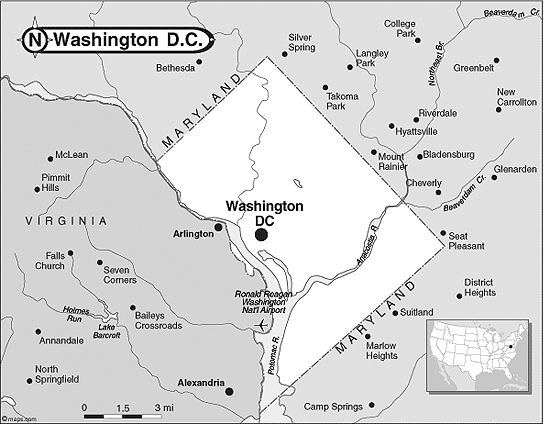 NWB
NEB
Hickey
LBDC
Watts
Non-gaged Tribs
Approach
Gaged Tributaries 

Obtain “representative” chemistry of SS using large-volume composite samples collected during multiple storms, 2 low-flow samples, and from bed sediment

Estimated SSC from continuous turbidity and discharge (Q) using linear-regression analysis
		
	Log SSC = a*log (turbidity) + b*log (discharge) + C

Combine estimated  SSC with discharge and chemistry to obtain loadings

Non-gaged tributaries  

Chemistry from 1 storm and 1 low-flow sample

Discharge and Sediment loads estimated from Watts Branch
Work Completed 

LBDC - installed  and calibrated gage (continues through 2019) 

2. Monitored continuous turbidity during 2017

3. Sampled 4-5 storms  (January, March, July and October-December 2017)
	Sampled 1-2 low-flow events (fall 2016 and 2017)
	Collected freshly deposited bed-sediment after storms

4. Analyzed Suspended-sediment and bed-sediment for:
	PCB congeners
	PAH compounds (non-alkylated and alkylated)
 	Organo-chlorine pesticides – chlordane, DDT’s, others 
	Trace metals (1 storm) 

5. Developed predictive models for SSC from turbidity and discharge

6. Calculated sediment and chemical loads for 2017.

7. Report  is written and in review
Discharge and Sediment Loads at Gaged Tributaries – 2017
* For calendar year 2017
Non-gaged Streams
Values Estimated Using Ratio of Basin Area to Area of Watts Basin
Pro-							
Basin ratio method is traditional for non-gaged streams		
2. Watts Basin has approx. same land coverage (Nash and Pope)		
3. Watts originates on same ridgeline as non-gaged streams
Con- 
Watts Branch has higher density of road   
       coverage

2. Watts may have higher # of point sources
Lower Beaverdam Creek
Maximum Discharge: 1,420 cfs
 ( max. for  NEB 4,670 cfs)
 Max. Stage: 7.7 ft ft
Velocities: -1.0 to 7.8 ft/s


In 2017 LBDC provided 
16% of total discharge to 
L. Anacostia

LBDC supplies 
~ 5X  more water and sediment than Watts + Hickey
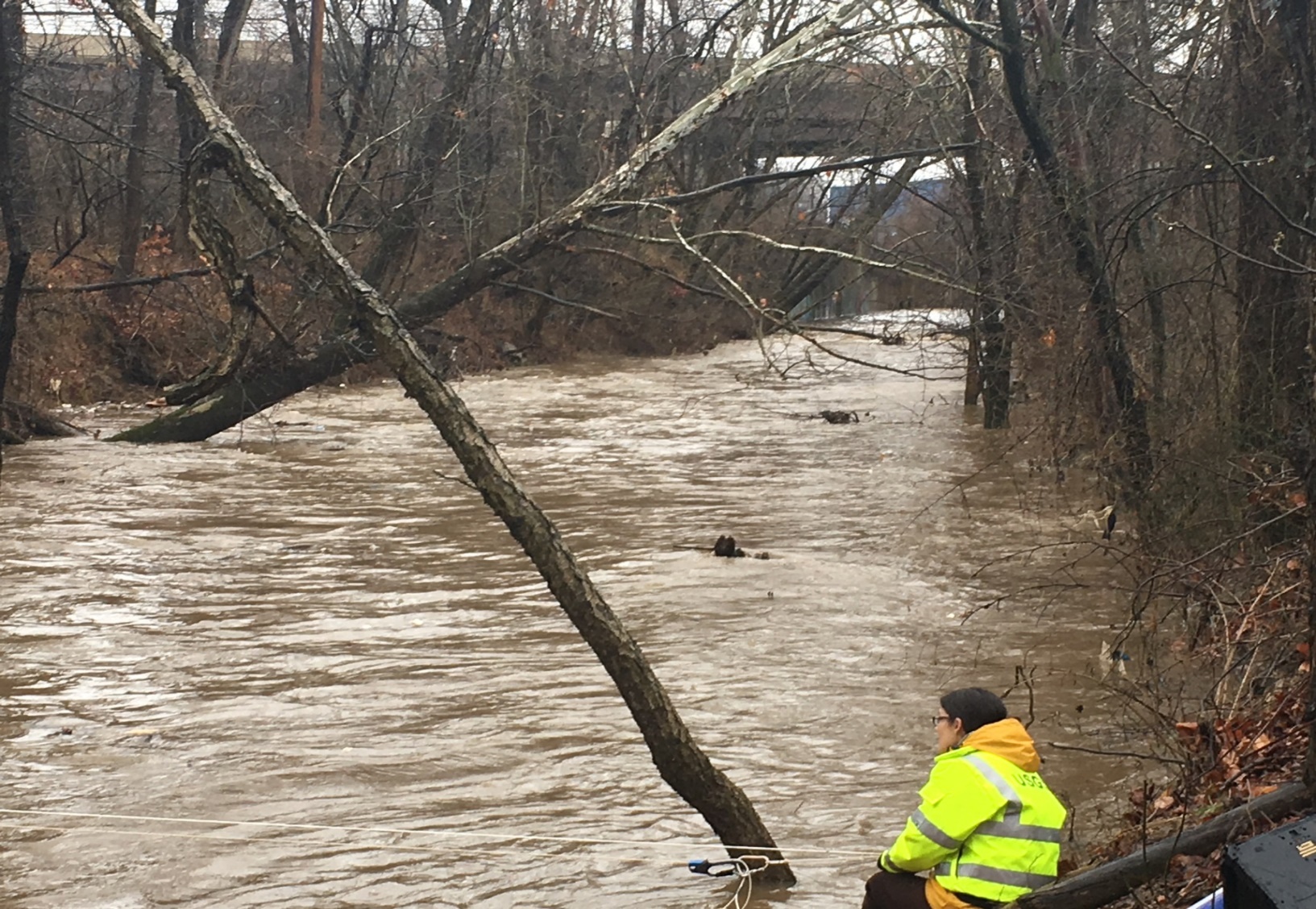 Average Concentration of Low-Flow and Storm Flow Samples
* Total PAH is sum of alkylated and non-alkylated compounds
** Hickey Run PAH influenced by low-flow samples
Average Concentration of Low-Flow and Storm Flow Samples
Non-Gaged Streams
Nash Run chemistry roughly similar to Watts Branch
Pope, Ft. DuPont and Ft. Stanton very low concentrations of COCs (background?)
However, these data may not represent what actually enters Lower Anacostia
Pesticide Concentrations and Loadings

Sampling for pesticides began in summer of 2017 

Only 1 -2 storm samples analyzed

Analytic methods resulted in unexpectedly high detection levels – 
   few “hits” reported above MDL

Approach Taken  

Concentrations used for loadings were developed using HIGHEST concentration found
    in storm, low-flow, and bed-sediment in each river

However, chlordane was detectable in SS samples – used for loadings
Maximum Concentrations in SS and Bed-sediment Samples  
(concentrations used in calculating loads)
"
Pesticides are present in newly deposited bed-sediment – so are being transported in these streams
Few “hits” of pesticides in SS, but chlordane was measurable in all gaged tribs 
Pesticides found include Chlordane, suite of DDT’s, Dieldrin, Endrin Aldehyde
Loadings from Gaged Tributaries – 2017
Loadings from Non-Gaged Tributaries – 2017
Summary of Loadings 


Total Water   	                          33,000 MG gaged streams                                     0.41MG  non-gaged streams*
Major contributors              48% NEB   33% NWB  16% LBDC                          Nash Run

Total Sediment                     33 Mkg  gaged streams                                     0.35MKg non-gaged streams *                               
Major contributors              50% NWB  34% NEB  13% LBDC                         Nash Run


Total PCBs                              790 g/yr gaged streams                                       8.8 g/yr non-gaged streams*
Major contributors               73% LBDC   13% NWB  8% NEB                         Nash Run

Total PAHs  (non-alk)          66,000 g/yr  gaged stream                                 620 g/yr non-gaged *
Major contributors              59% NWB  36% NEB  11% LBDC                         Nash Run

Total chlordane                    1,200 g/yr                                                              not-detected in non-gaged tribs
Major contributors             37% NEB  29% NWB 27% LBDC

* Non-gaged streams contribute (in total) ~1% of gaged-tributary loadings
Take Away

Majority of water and sediment from NWB and NEB

 2. LBDC contributes majority of PCBs; supplies a high proportion of COC’s 
      relative to its discharge and basin area

3. Non-gaged streams contribute very small amounts of sediment and COCs
      (~1% of gaged), most significant is Nash Run 

4. Chlordane present in all gaged tributaries, not detected in non-gaged
      tributaries. Other pesticides present in fresh bed-sediment
Recommendations

Continue discharge and WQ monitoring at LBDC, NEB, NWB, Watts and Hickey  (yearly variation of sediment load. Support  for LBDC ends in FY19)

Additional sampling in LDBC, Hickey, Watts, and Nash Run 
	(especially for pesticides) 

3. Conduct synoptic track-down sampling in LBDC, Watts, and Hickey for 	all COCs. 
       (Synoptic sampling: 3 or more locations on a river during a single storm event)
Recommendations - continued
4. Sample outfalls of Ft. DuPont, Ft. Stanton, and Pope at Lower Anacostia
            (what actually makes it to LA)

5. Measure discharge, turbidity, and other WQ in Lower Anacostia at 
     confluence of NEB-NWB (Aquatic Gardens area) and near L.A.-Potomac
           (mass balance of water/sediment moving through LA)

6. Investigate sources of sediment in NEB and NWB, and Ft. DuPont
          (remedial actions to reduce erosion and sediment loads)
Much appreciation is given to Washington D.C. DOEE

Thanks!
Original funding from DOEE was to provide draft report using  $ “left-over” from FY 17 from not using UMBC for analytic work, able to stretch this to May 1, 2018.

Needed:

Salary to take draft report to final “Official” USGS Report
	
	Re-check all calculations and tables 
	Publication grade figures
	Internal and external USGS and DOEE Review
	Address Comments
	Address comments of USGS Regional Hydrologist
	Prepare USGS data release (not sure if needed)

240 hours of salary = $40,000

100 hours for meetings, reviews of other researcher work, general help to DOEE = $22,000

USGS has ~ $10,000 Match money to use in FY 18
Other Work: 

1. Continue to operate USGS gage station at LBDC through October 1, 2019 = $21,000

2. Upstream sampling of LBDC, resample Hickey and Nash Run  = $ 150,00 + analytic costs

3. Install and calibrate tidal gage at Aquatic Gardens area of Anacostia = $20,000

4. Install and calibrate tidal gage at confluence with Anacostia = $20,000

5. Study to determine bed-shear and hydrodynamic variables needed for modeling = ~$175,000


The USGS current has ~$40,000 in “Urban-watershed study” funding for FY18

Can apply for more in FY18 if available
Hydrodynamic and Sediment Transport Modeling
Presentation to DOEE on June 30, 2017  



What “inputs” are necessary and are most important to constrain?

Tributary sediment loads and associated contaminant concentrations 

 Anacostia Project modeling effort is outstanding 
	but all numerical models can be “over- parameterized”  
	(too many variables that can be adjusted resulting in fit to test data)

The more measured data available to constrain inputs, the more “realistic” the output  - but focus on the most important parameters! 

The USGS has the capability to measure in-situ data needed for calibration
Sediment Loads – 2013 thru 2017
NOT FOR DISTRIBUTION
Poster sessions and presentation title slides:
This information is preliminary and is subject to revision. It is being provided to meet the need for timely best science. The information is provided on the condition that neither the U.S. Geological Survey nor the U.S. Government shall be held liable for any damages resulting from the authorized or unauthorized use of the information."
All subsequent presentation slides:
"Preliminary Information-Subject to Revision. Not for Citation or Distribution."
2017 PCB and PAH Loadings
Models developed using MLR of SSC-T-Q, 2013-2017
n = 176
R2 = 0.93
NWB 
n = 176
R2 = 0.95
NW Branch Anacostia
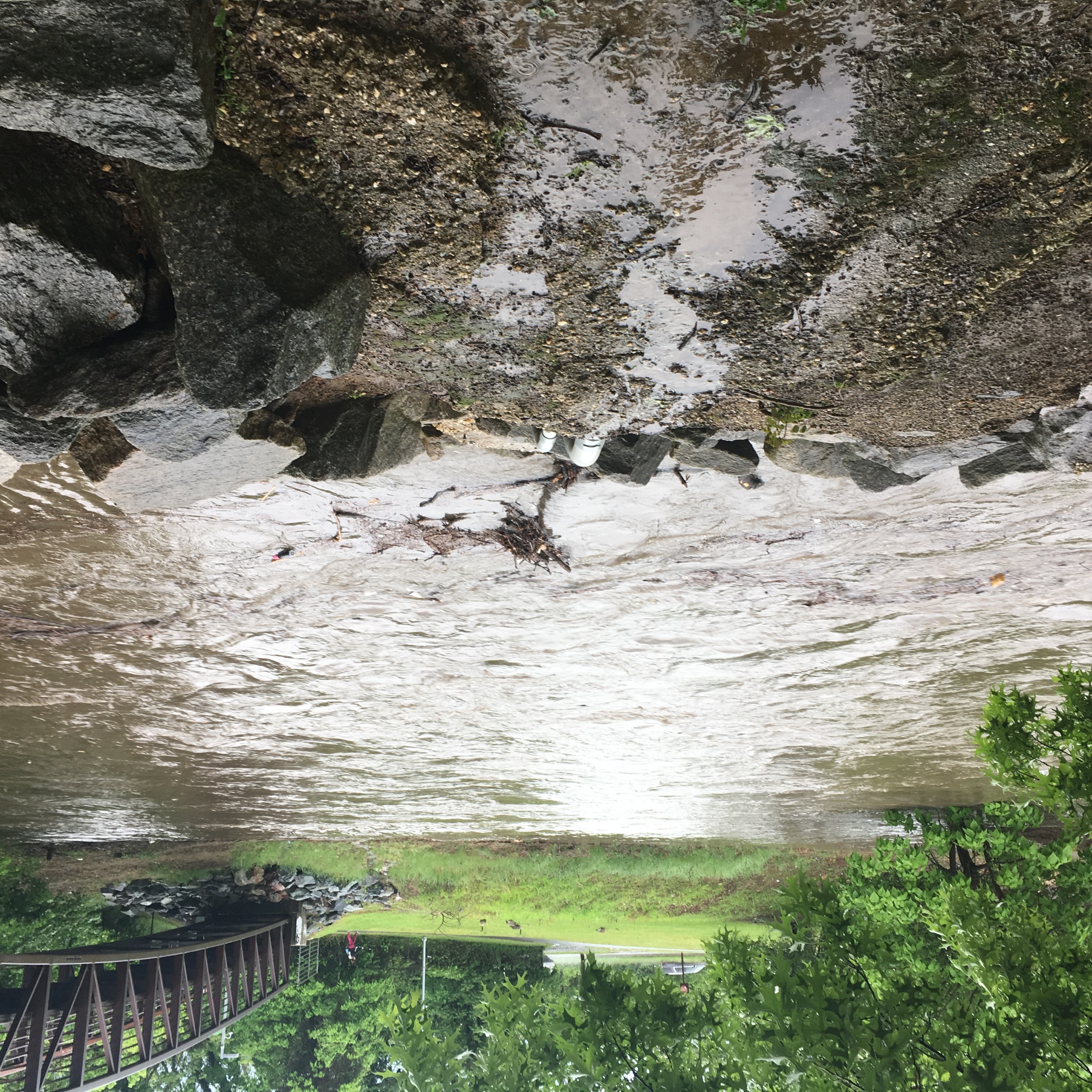 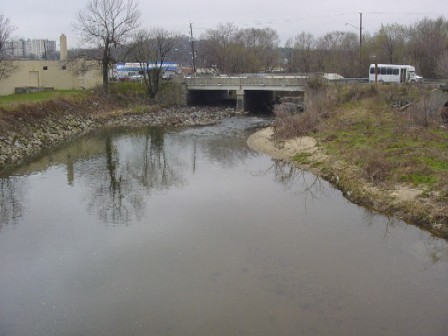 Storm-Flow
Low-Flow
Hickey Run
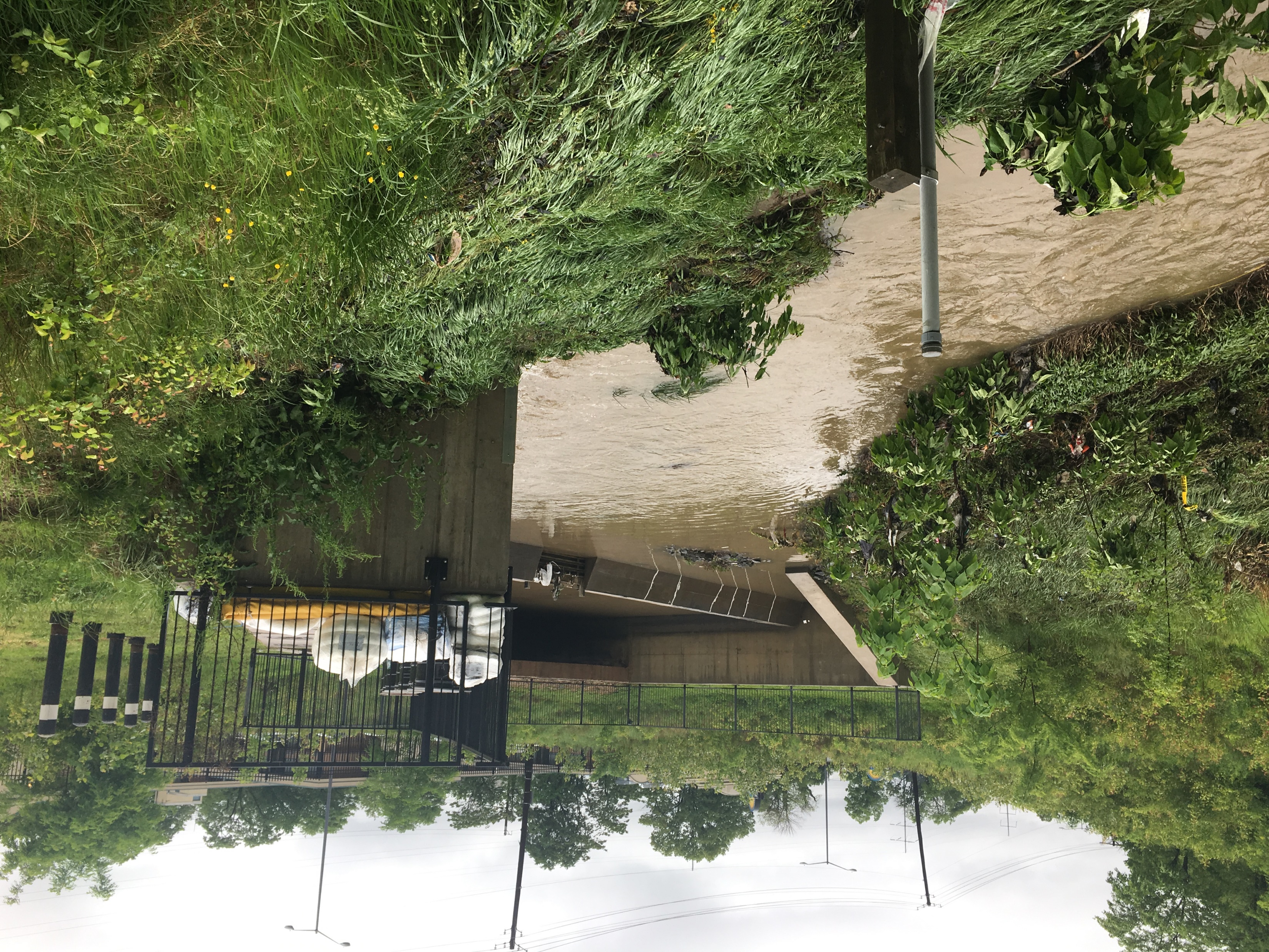 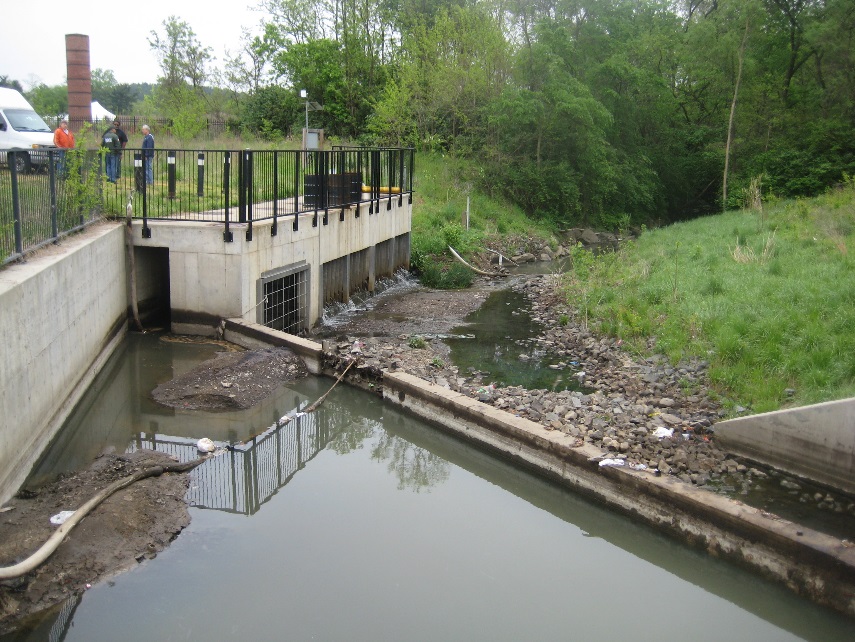 Storm-Flow
Low-Flow
Watts Branch
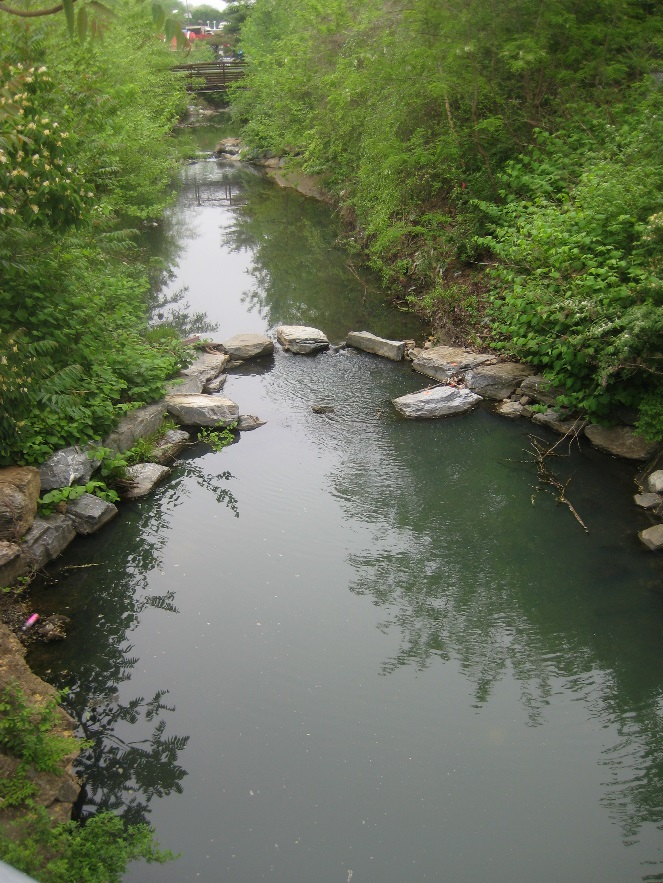 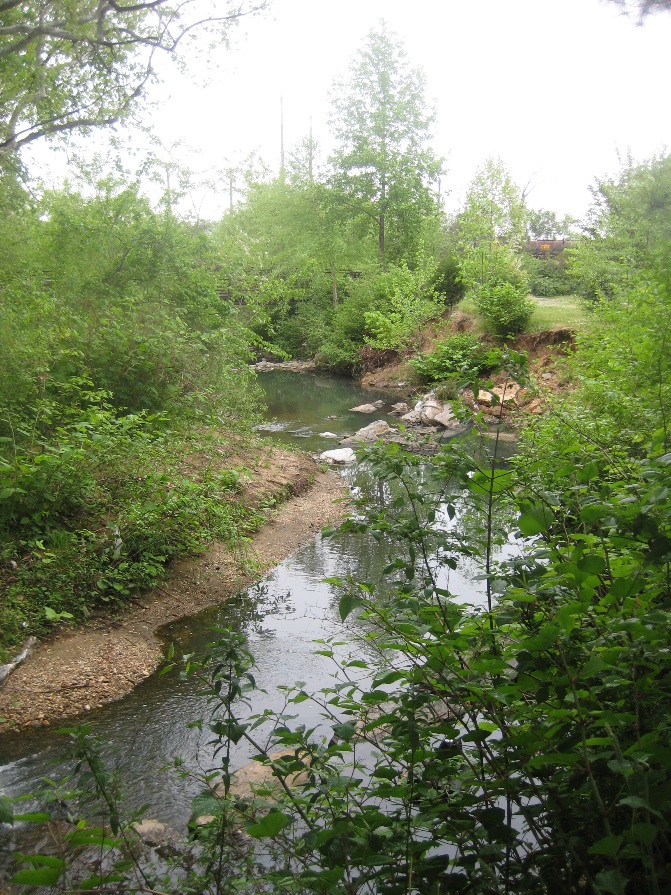 Low-Flow
Ft. DuPont Creek
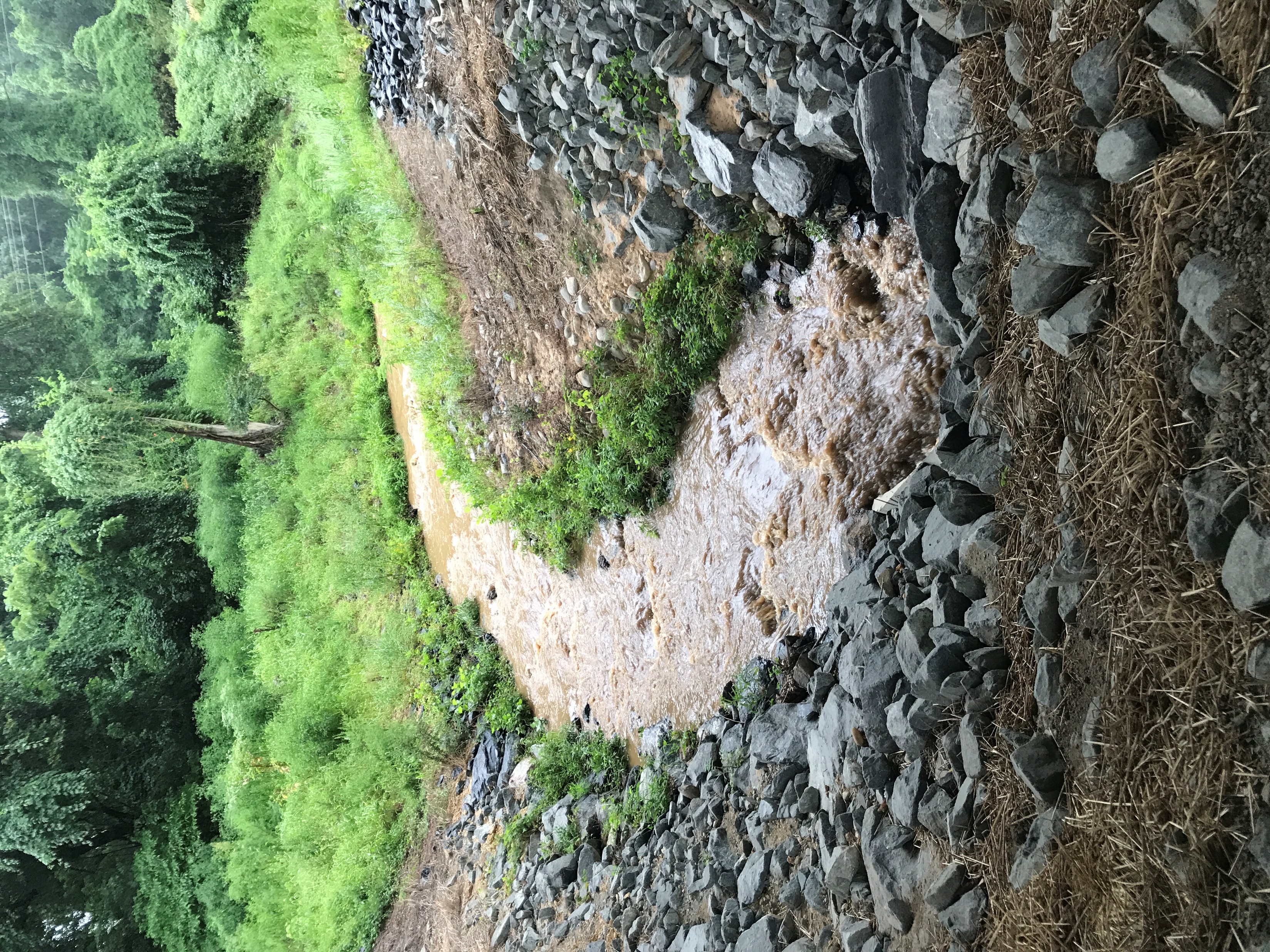 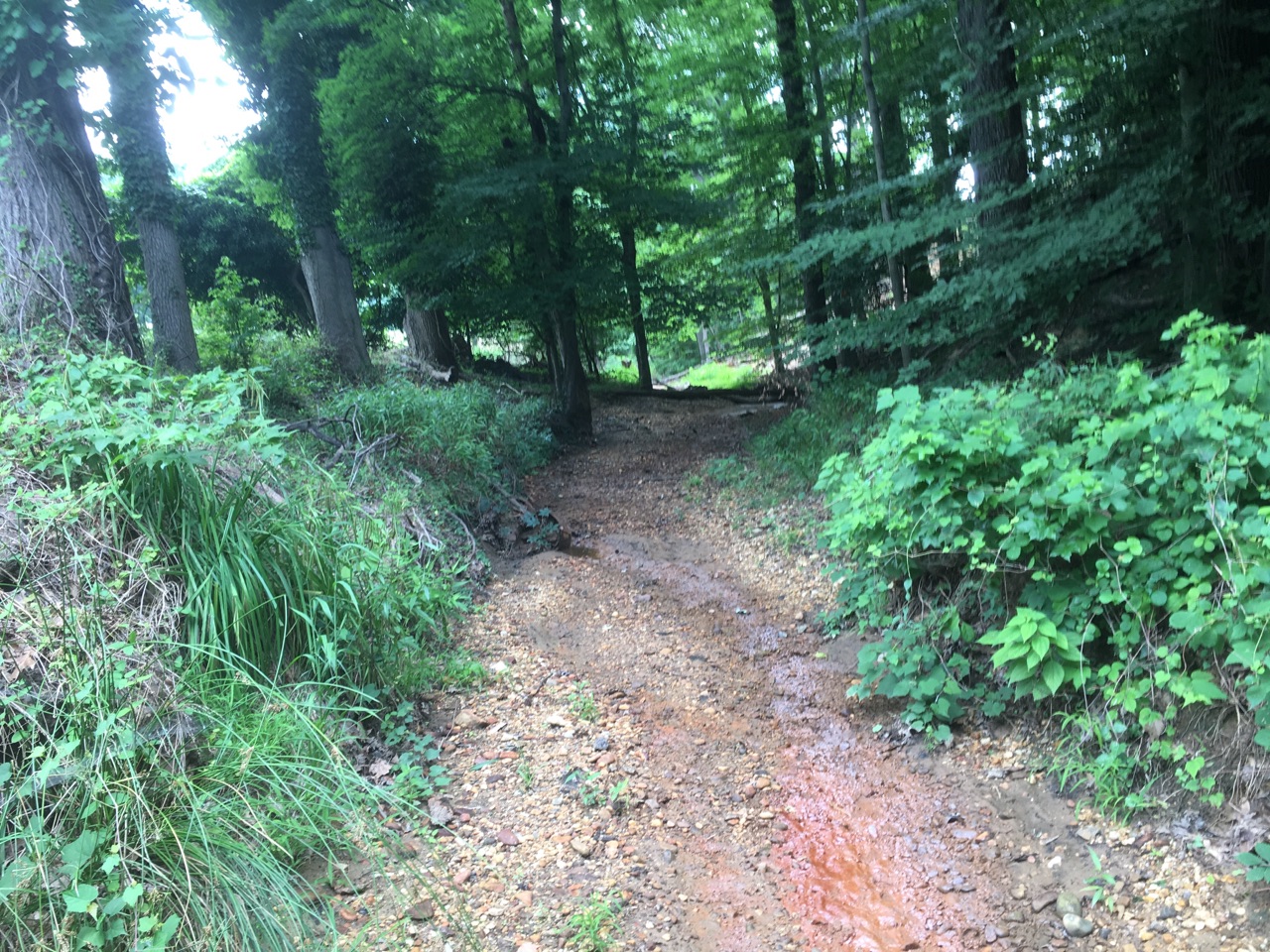 Low-Flow
Storm-Flow
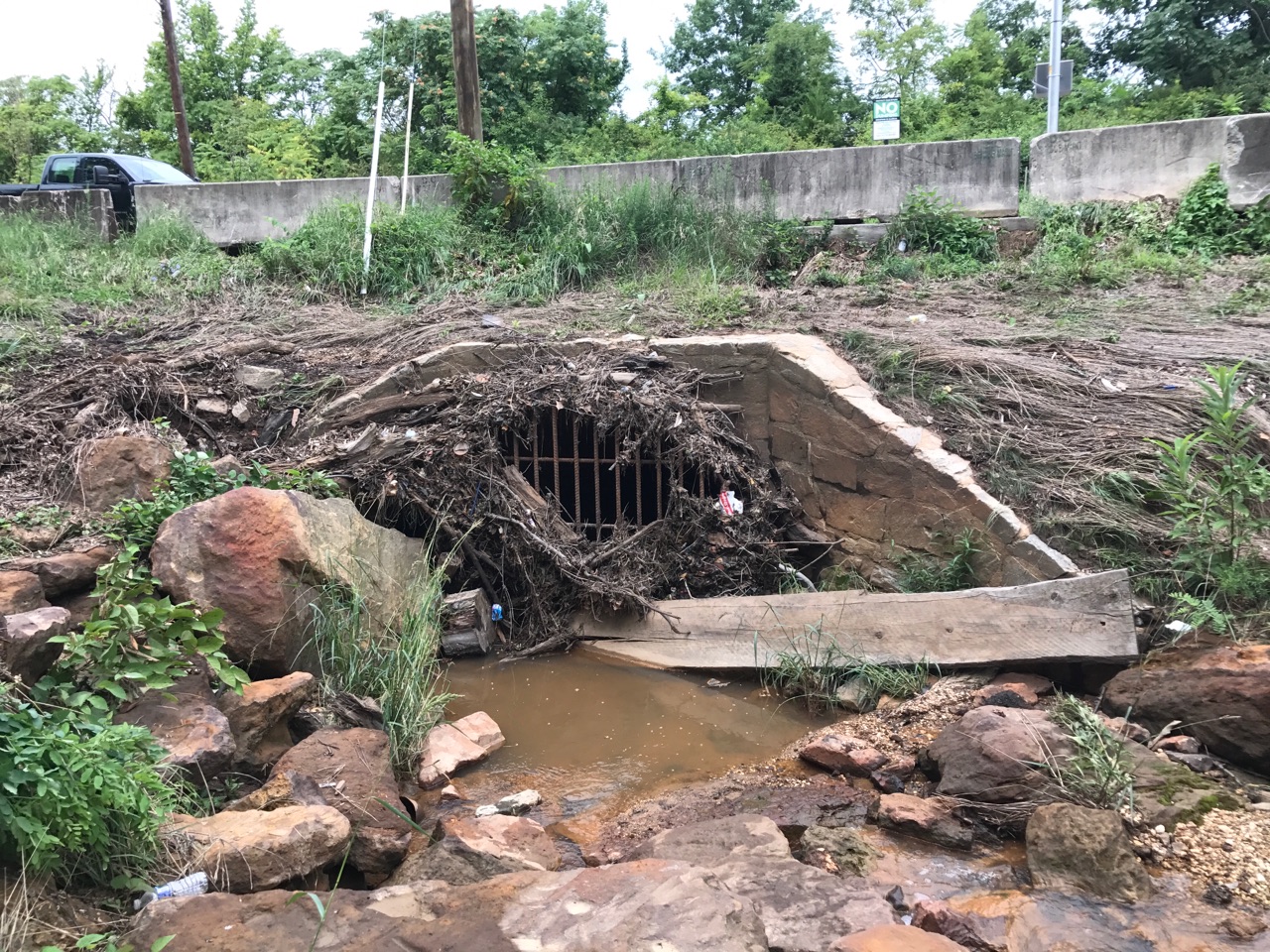 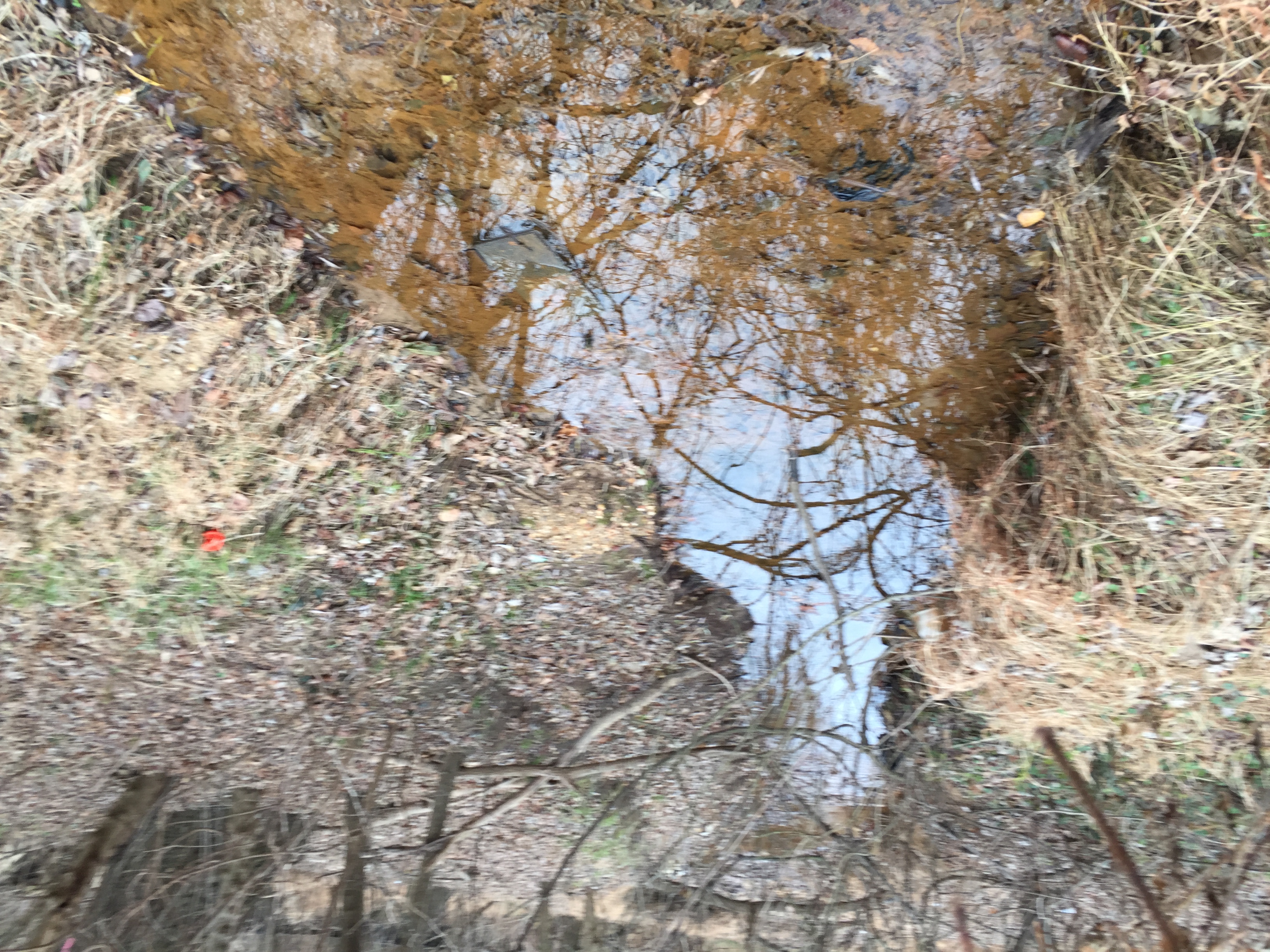 Ft. Stanton Creek
Low-flow
Pope Branch
After storm
LBDC Low- Flow
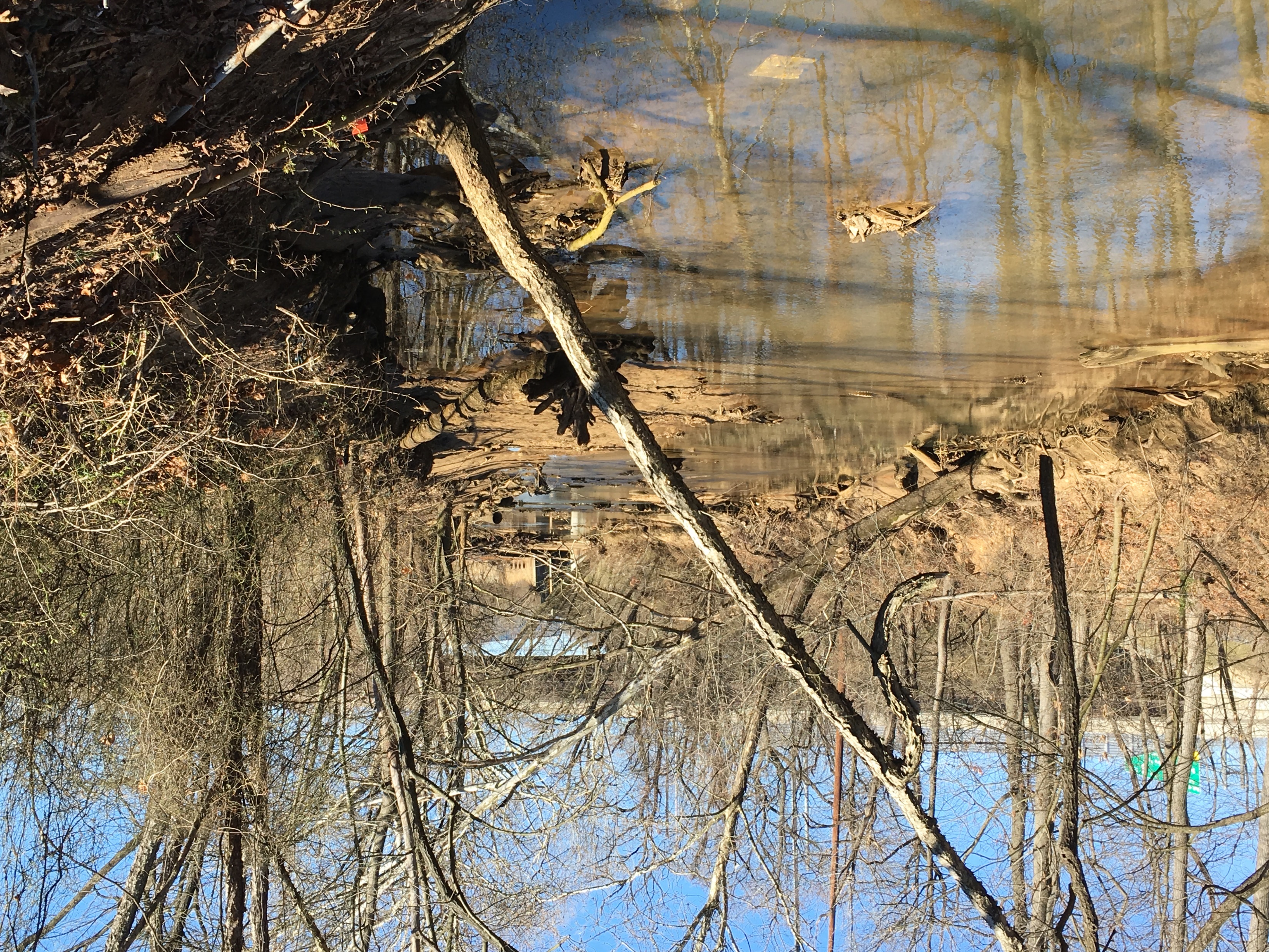 Q and Sediment at Non-Gaged Tributaries 2017 -  Compared with Watts
Non-gaged trib data calculated using ratio of basin area to area of Watts Branch